Bestellung
Information
Automatik
AGiONE V3
Web App
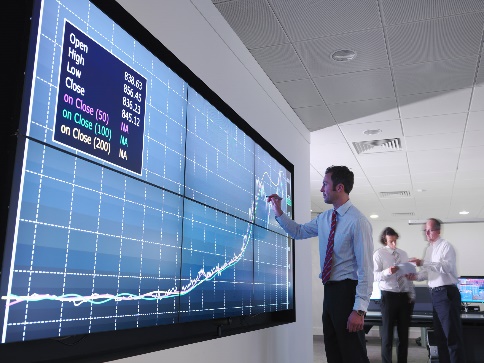 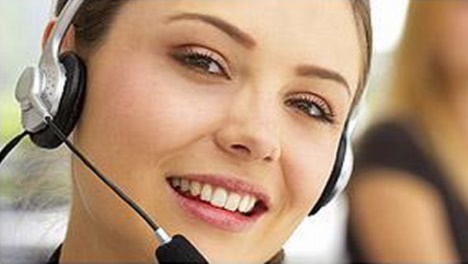 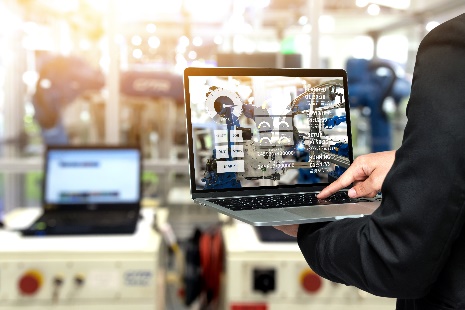 Module
Bestell - Cockpit
 Online Bestellbestätigungen
 Online Informationssystem
 Online Vorgänge
 Online Tracking
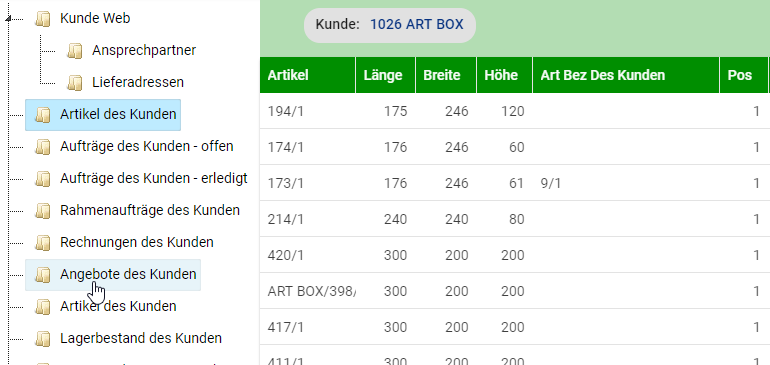 Überblick
Bei der AGiONE V3 Web App handelt es sich um einen B to B Webshop mit welchem Ihre Kunden Bestellungen absenden können. 
Die Bestellungen werden in das ERP System AGiONE V3 automatisch eingelastet und verarbeitet.
Zusätzlich ist in der AGiONE V3 Web App ein Kundeninformationssystem enthalten, mit welchem sich Kunden z.B. über den Status der Lieferungen, Lagerbestände usw. informieren können.
Überblick
Alle Darstellungen in Listen oder Funktionen werden nach Wunsch bei der Installation konfiguriert.
Sie können die gewünschten Informationen in dem Informationssystem für die Kunden selbst konfigurieren.
Es sind unterschiedliche Informationsszenarien für Kundengruppen möglich.
Bestell - Cockpit
Überblick der gesendeten Bestellungen
 Überblick der bestätigten Bestellungen
 Überblick Status der Bestellungen
 Bearbeitung der Bestellung
 Stornierung von Bestellungen
Bestell - Cockpit
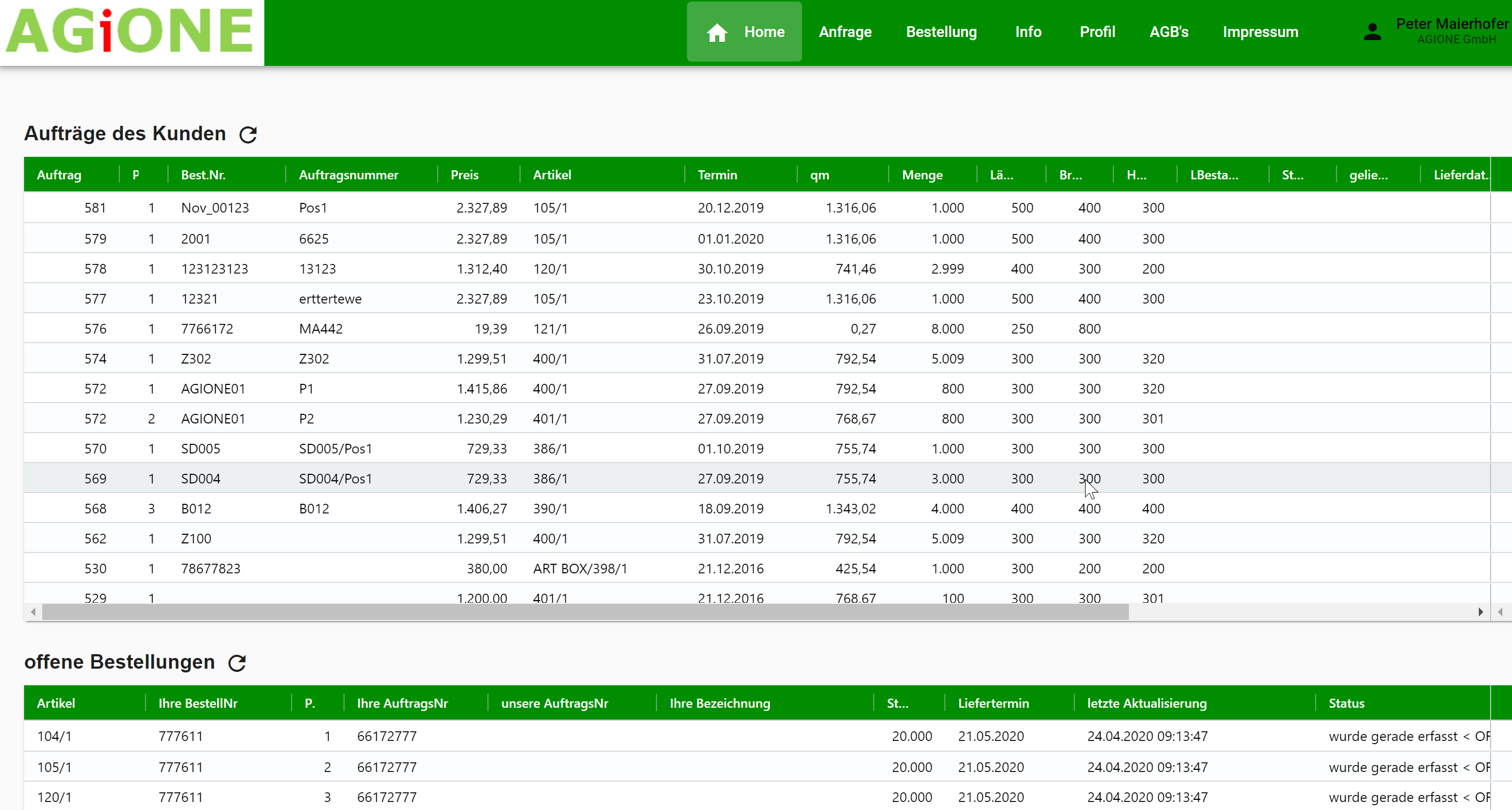 Bestellungen
Erfassung von Bestellungen
 Bearbeitung von Bestellungen
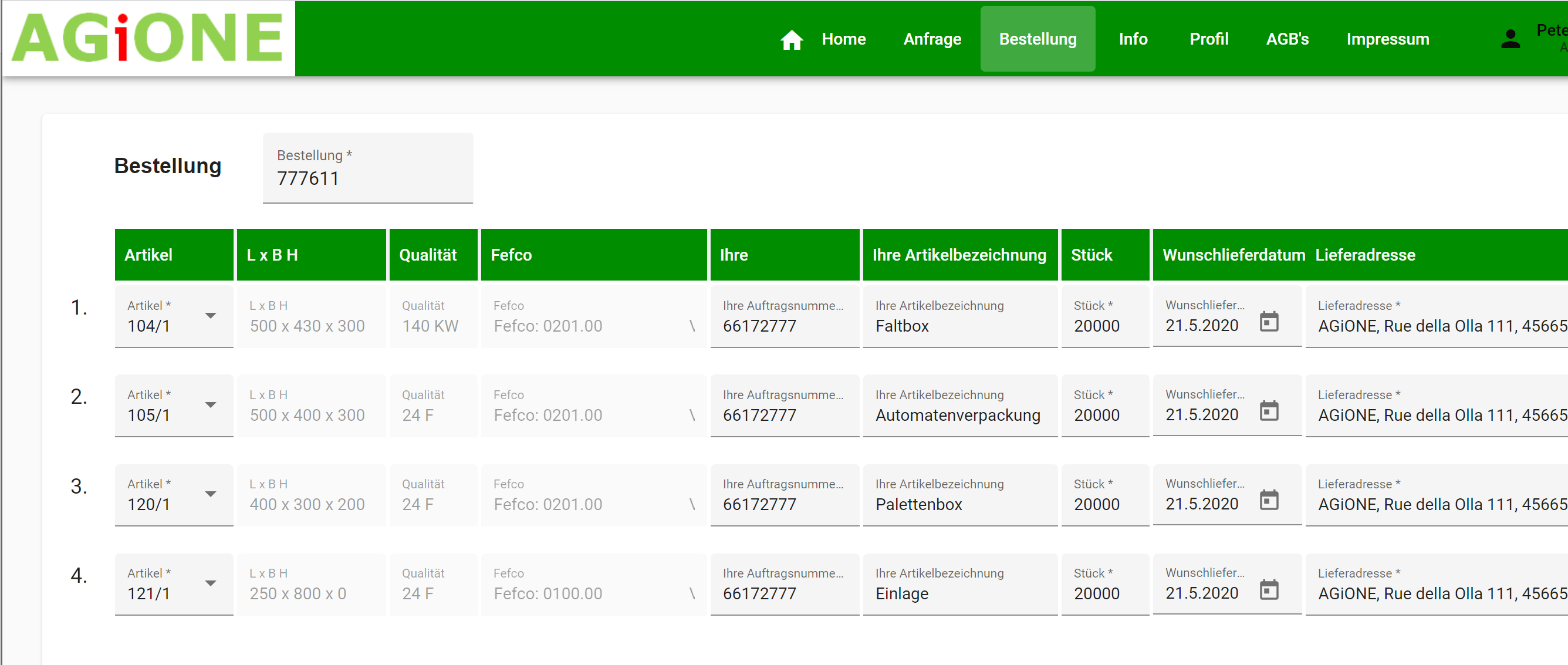 Online Informationssystem
Kundendatenverwaltung
 Bestandsverwaltung
 Auftragsinformationen
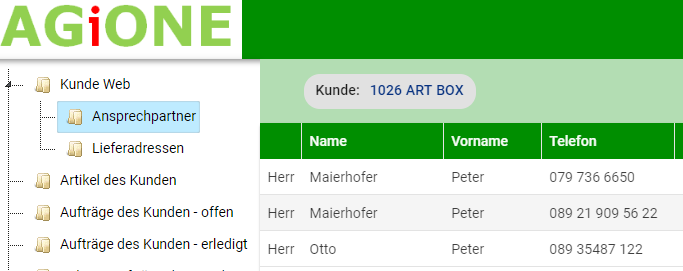 Online Vorgänge
Vorgänge online verwalten
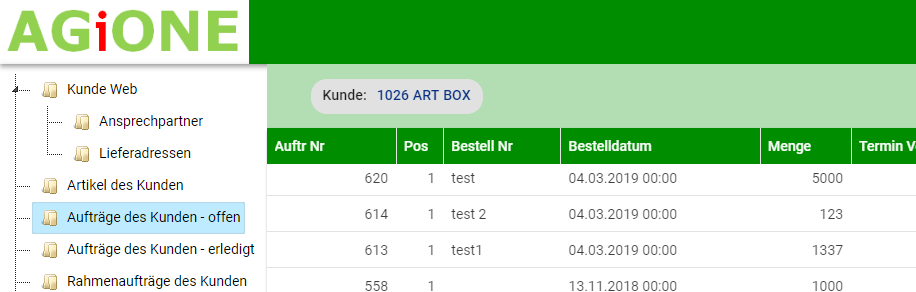 Online Tracking
Auftragsverfolgung
 Planung der Kapazitäten
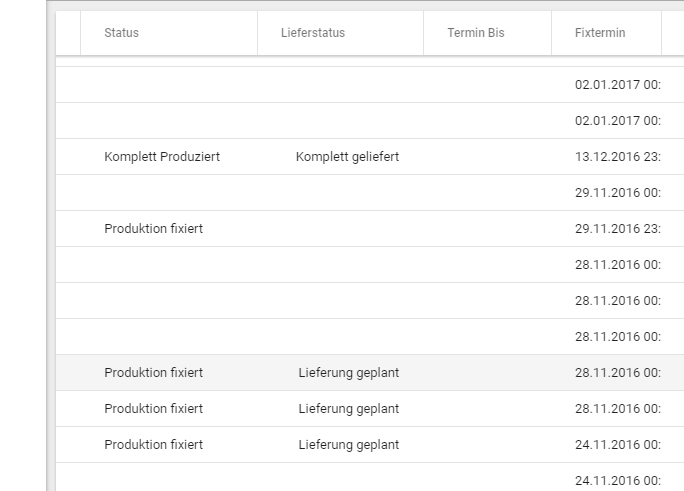 Kontakt
AGiONE GmbH
Hans-Riedl-Str. 17

85622 Feldkirchen bei München

Mail: info@agione.de
Tel: +49 (0)89 21 909 56 10
www.agione.de
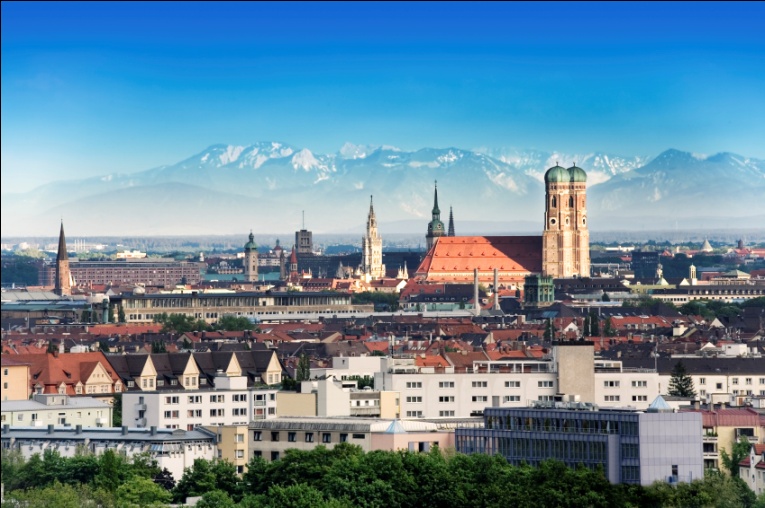